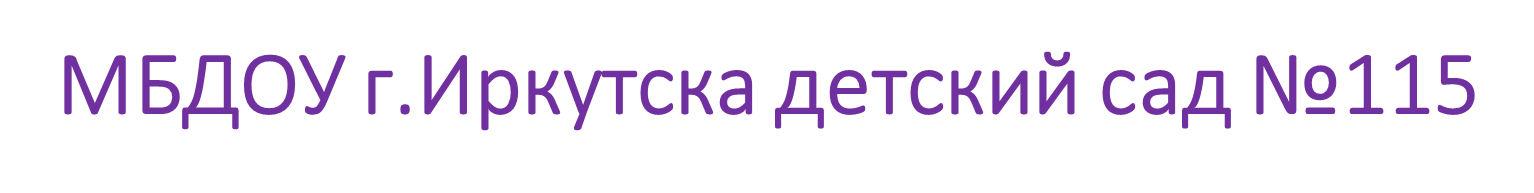 Творческий отчет по проекту «День леса»
Банк практического материала подготовила воспитатель: Поломошнова Людмила Александровна
Программные задачи проекта
Формировать экологическую культуру у детей;
Развивать умения устанавливать связи между явлениями живой и неживой природы.
Систематизировать и углублять знания детей о сезонных изменениях в природе.
Расширять знания о деревьях, представления о правилах безопасного поведения на природе.
Воспитывать бережное отношение к природе.
Развивать способности детей в различных видах художественно –
эстетической деятельности.
Учить детей создавать композицию; развивать способность к
формообразованию
Информационные центры в группах
Групповые проекты
Коллективная аппликация
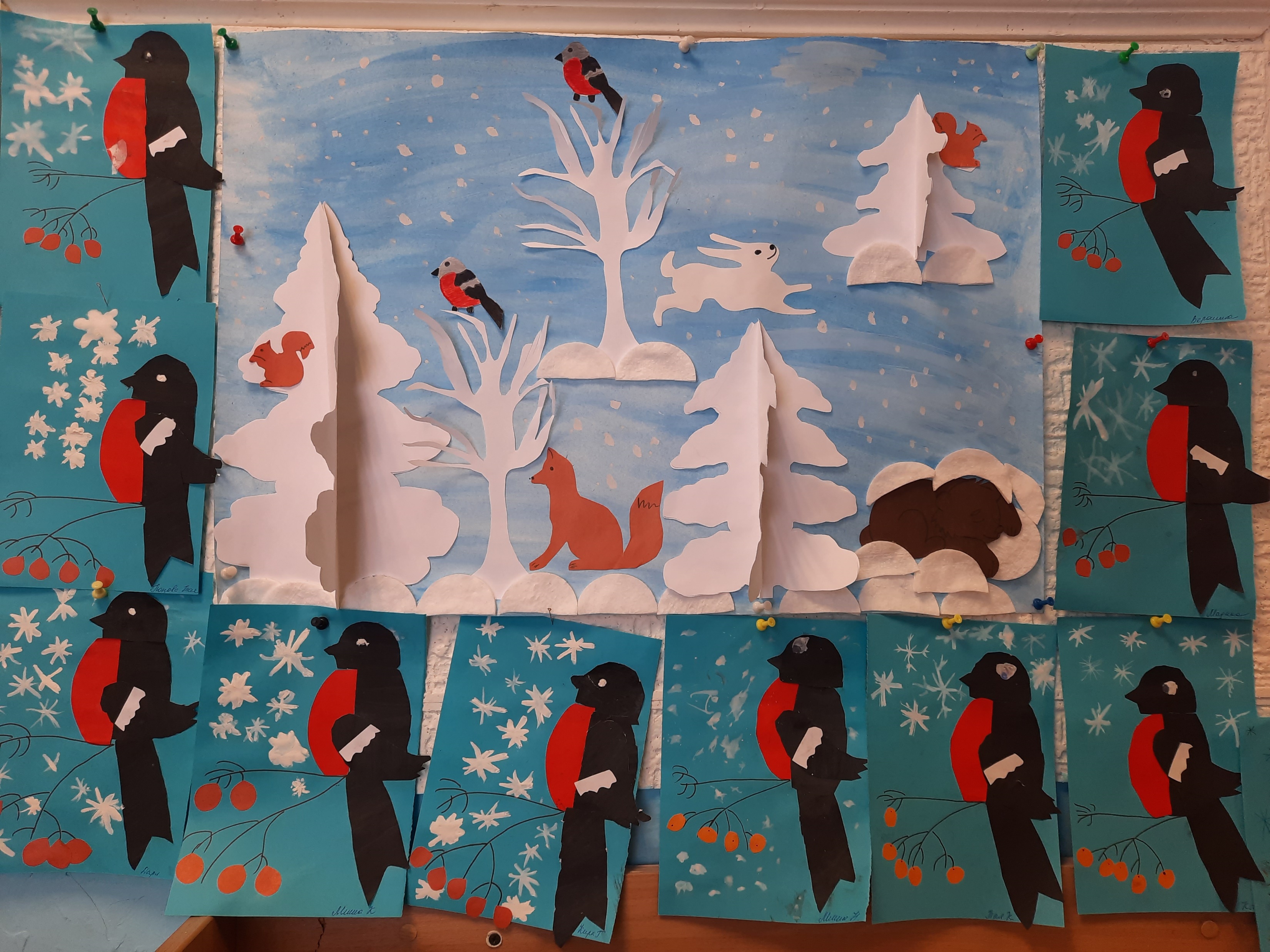 Творческий проект: «Сезонные изменения в природе»
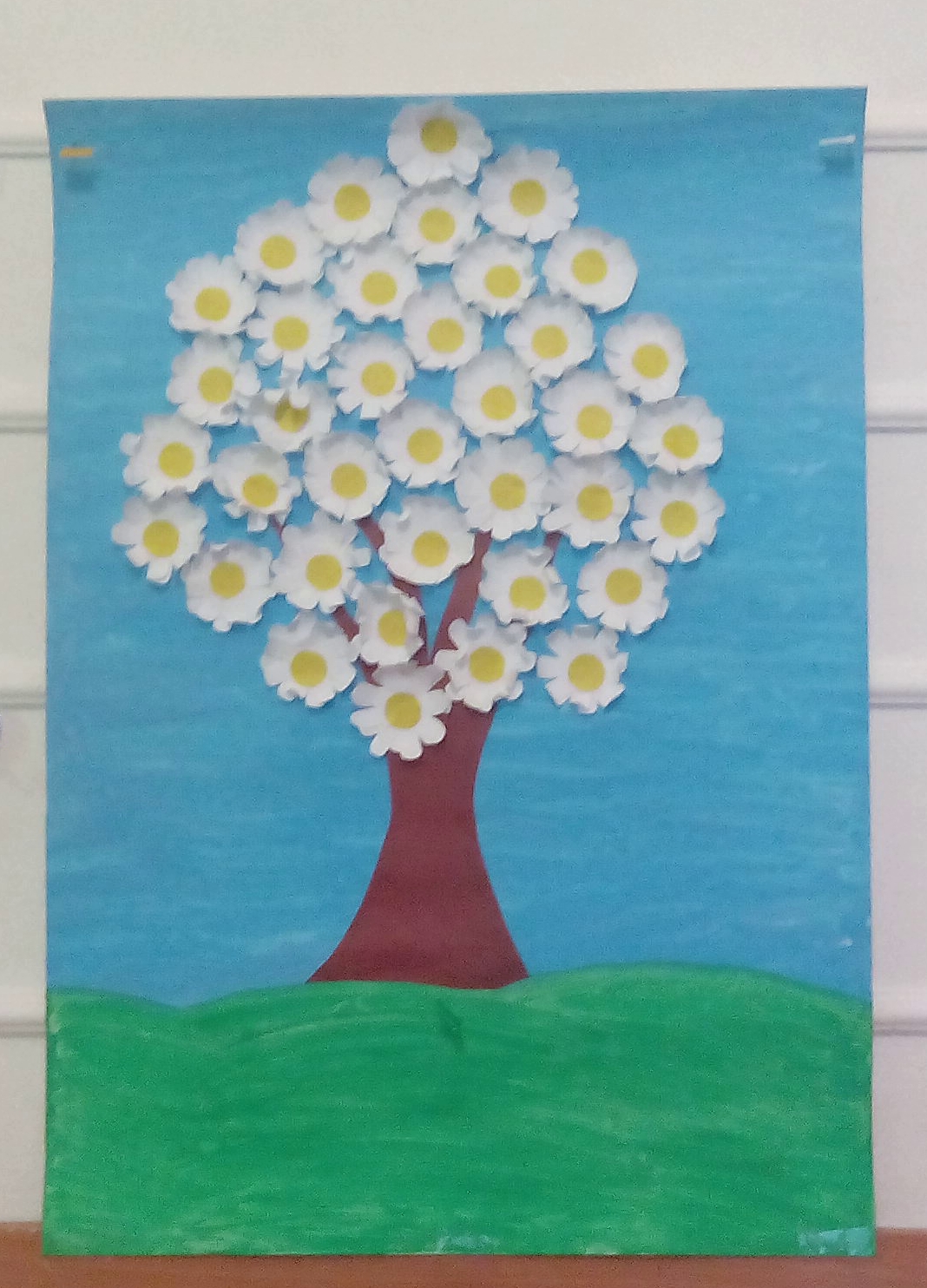 Центры детского художественного творчества (аппликация)
Конструирование из бросового материала
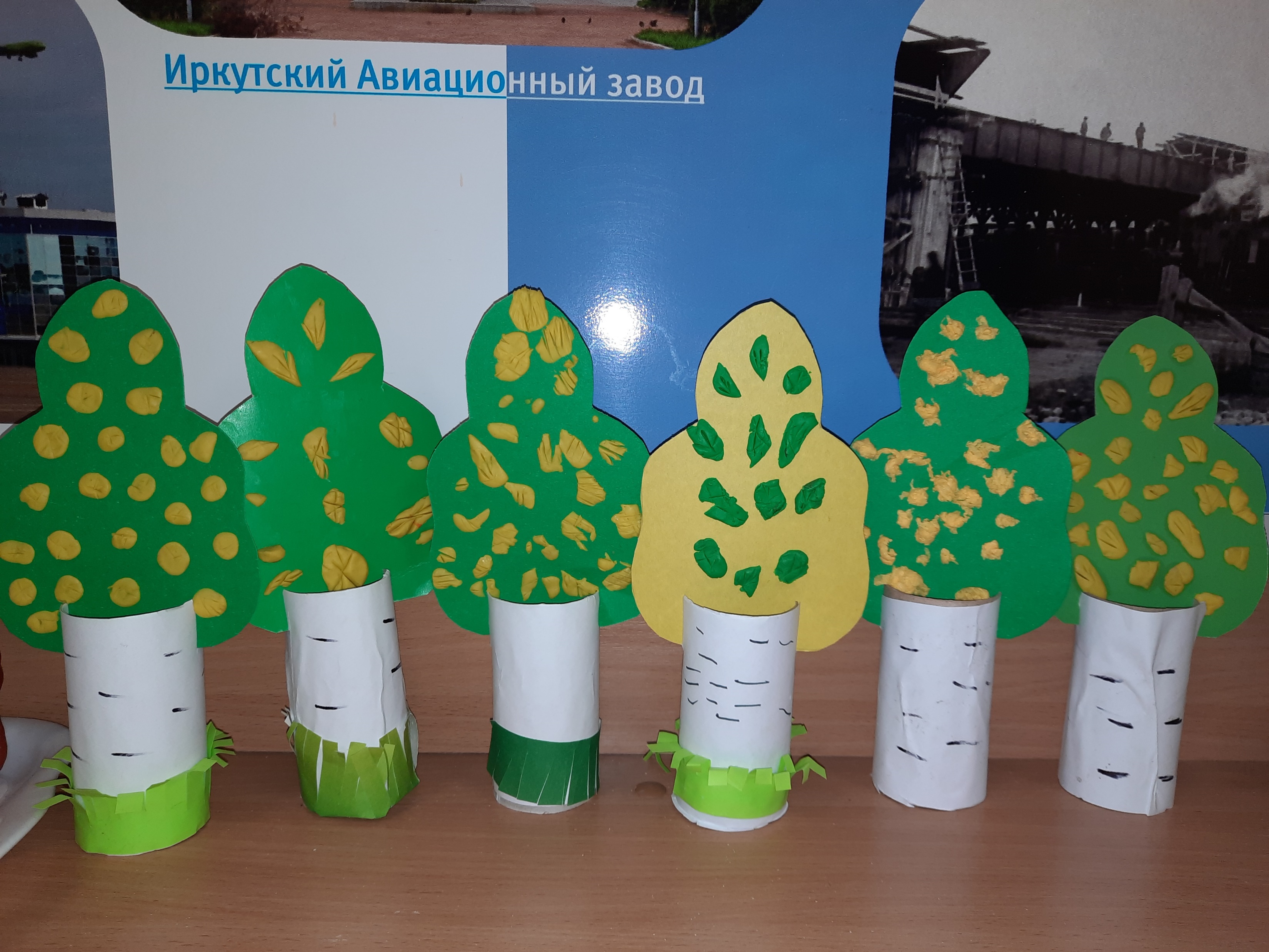 Художественная мастерская (рисование)
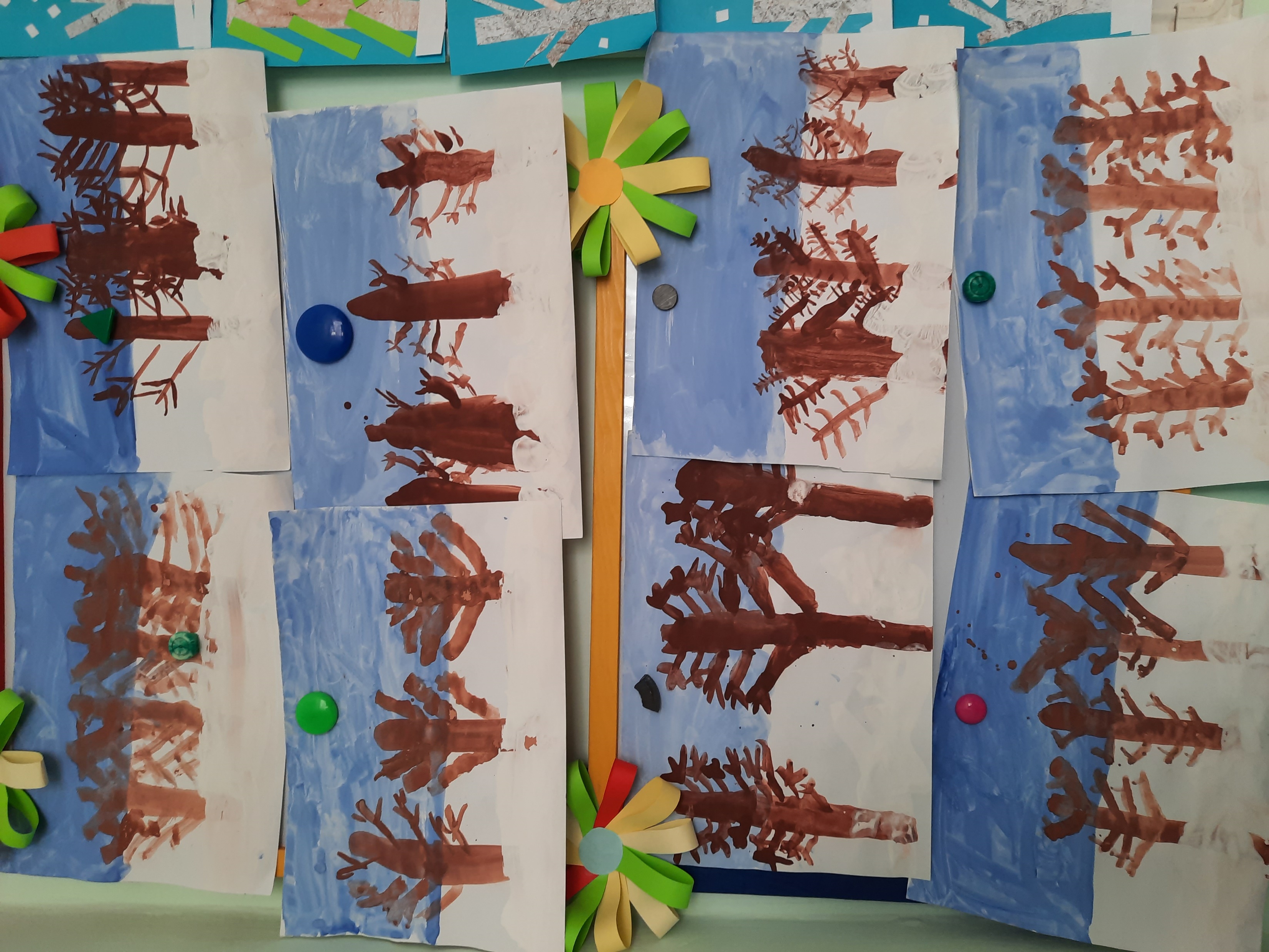 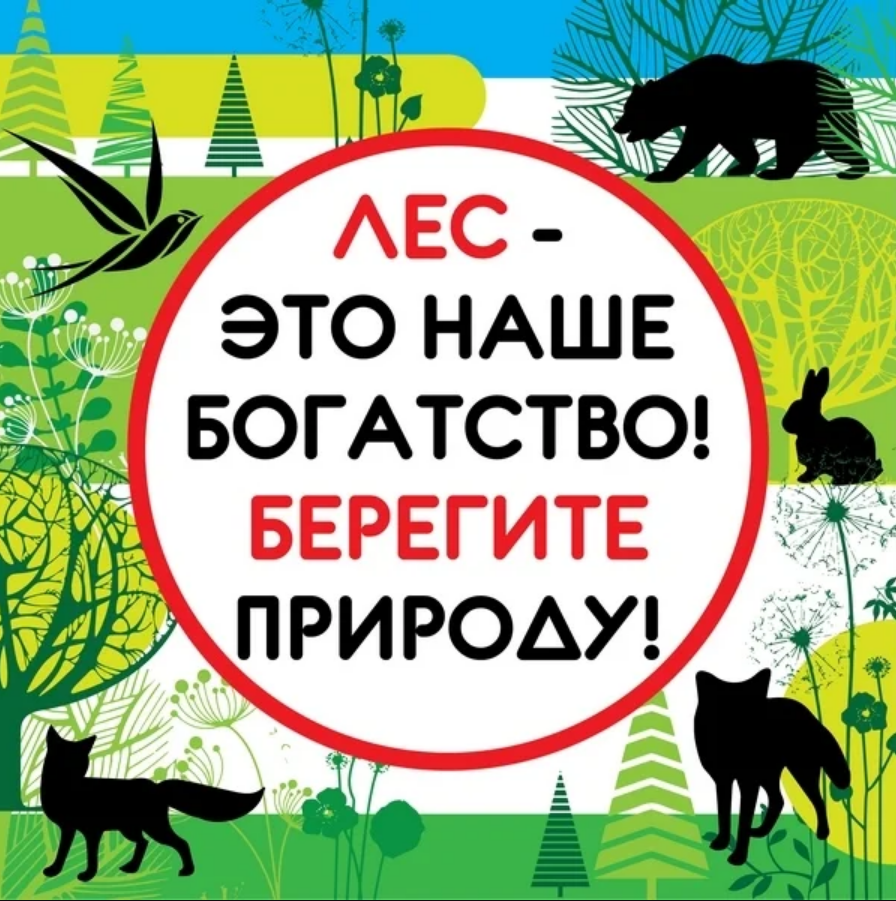